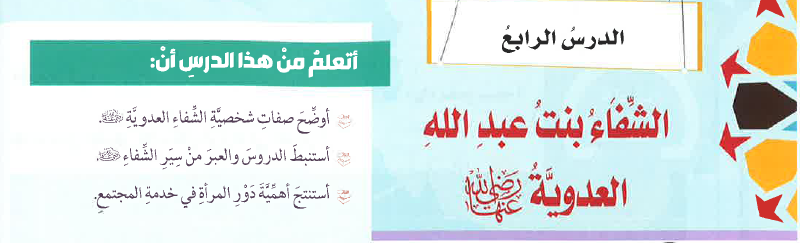 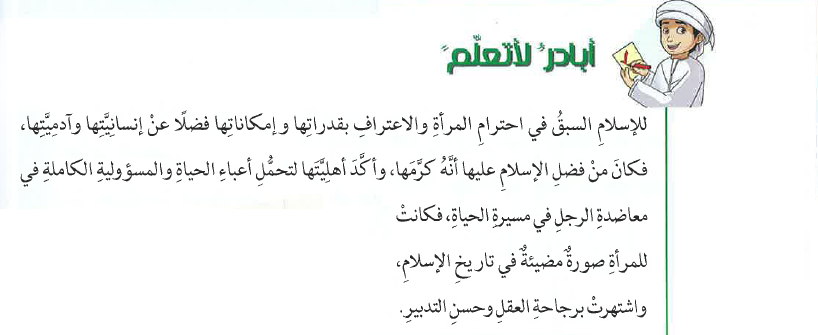 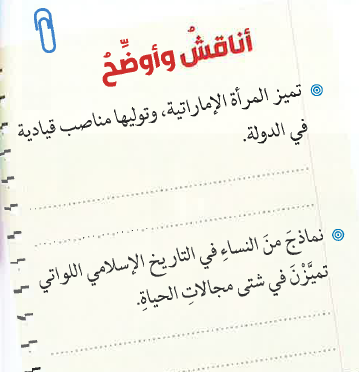 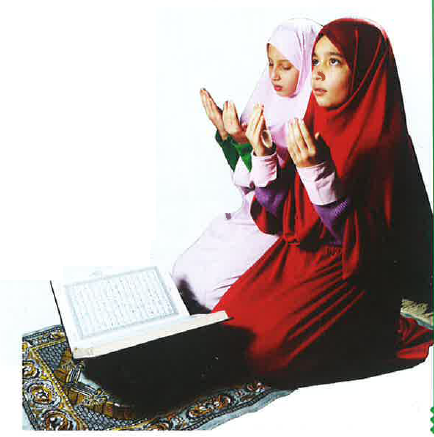 كالتعليم والطب والهندسة والقوات المسلحة
عائشة رضي الله عنها في الفقه      وفاطمة بنت مبارك في العمل الخيري
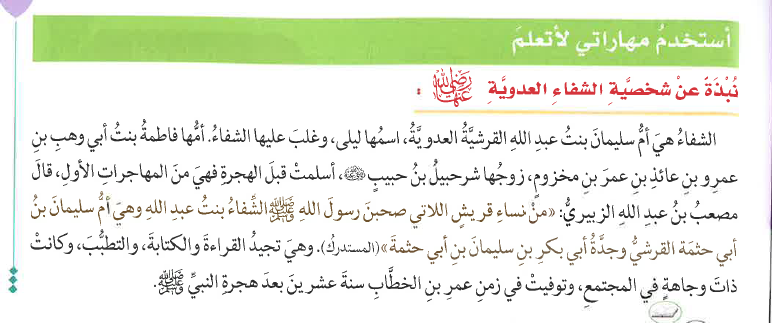 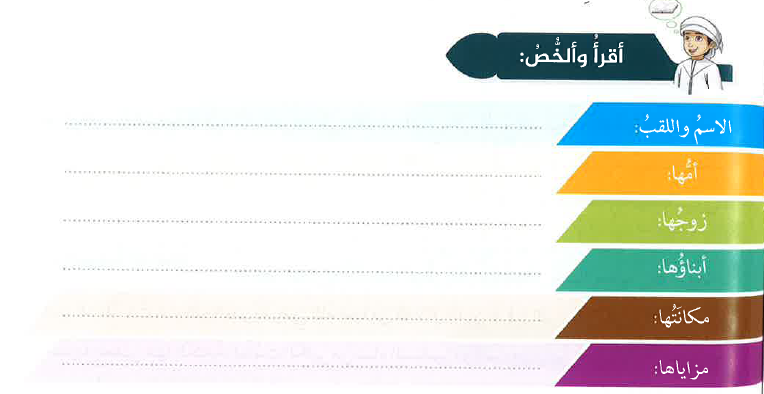 الشفاء بنت عبد الله القرشية العدوية
فاطمة بنت وهب
شرحبيل بن حبيب
سليمان
صحابية جليلة ذات وجاهة
تجيد القراءة والكتابة والتطبيب
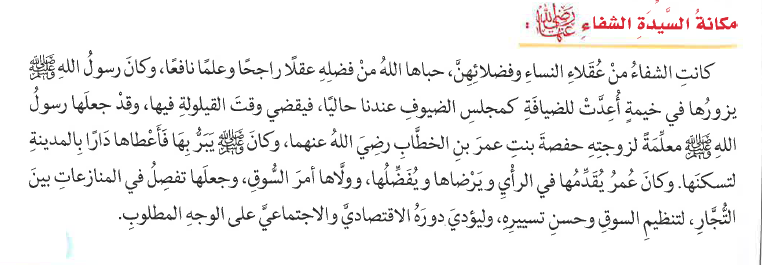 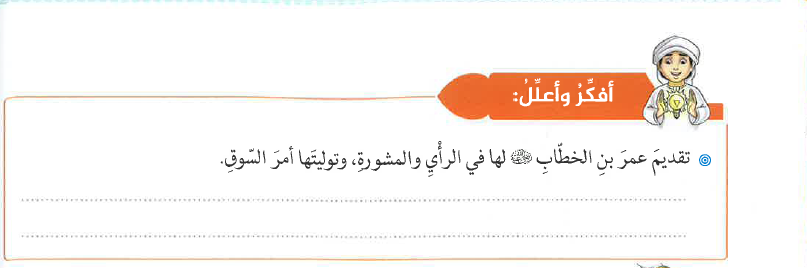 بسبب ماتملكه من مهارات عقلية واجتماعية وقوة في الشخصية
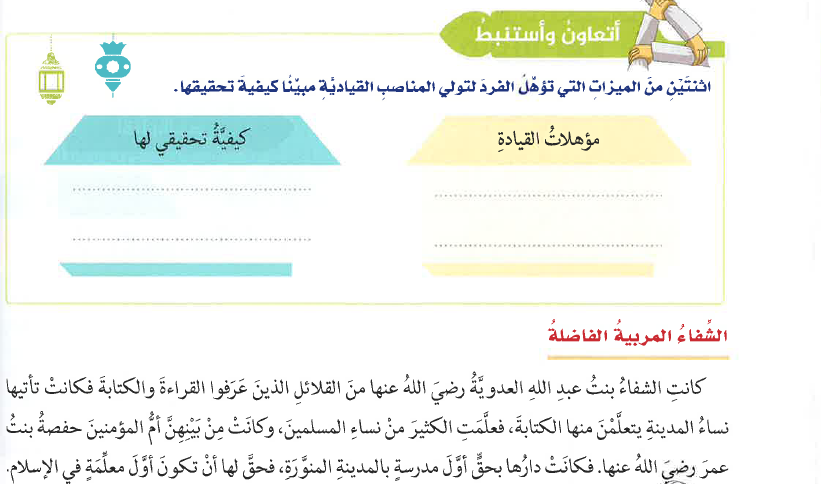 الدراسة و المشاركة في الندوات
الكفاءة
التجربة والمشاركة الفعّالة في حلقات التدريب
الخبرة
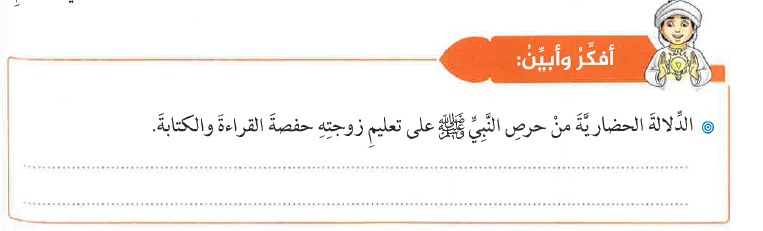 أهمية دور المرأة المتعلمة في الأسرة وتقديم دروس للآباء بضرورة تعليم البنات
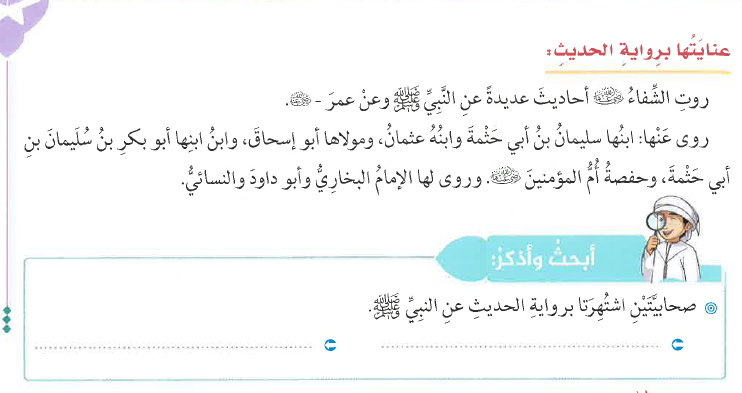 أم سلمة رضي الله عنها
عائشة رضي الله عنها
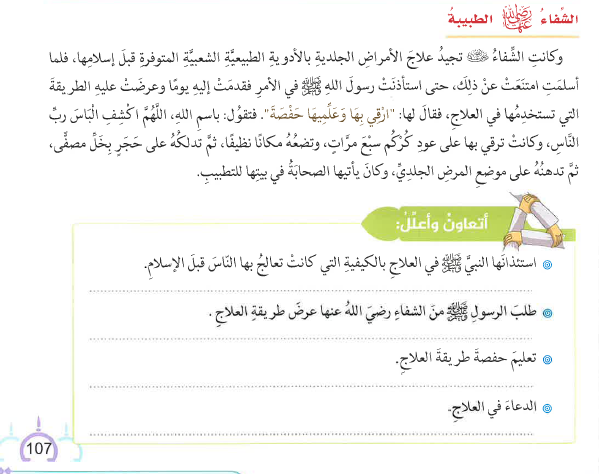 معرفة الحكم الشرعي
التثبت قبل إصدار الحكم
الاستفادة من تجارب الآخرين وتوسيع دائرة المعرفة
الاستعانة بالله وطلب الشفاء من الله تعالى
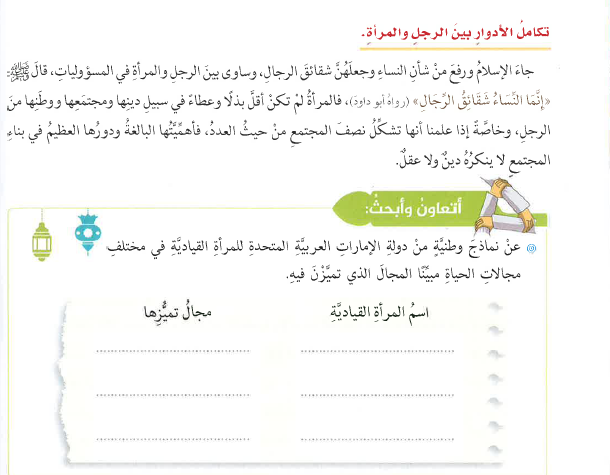 في مجال العمل التطوعي الخيري
الشيخة فاطمة بنت مبارك
وزيرة التسامح
الشيخة لبنى القاسمي
وزيرة السعادة
عهود الرومي
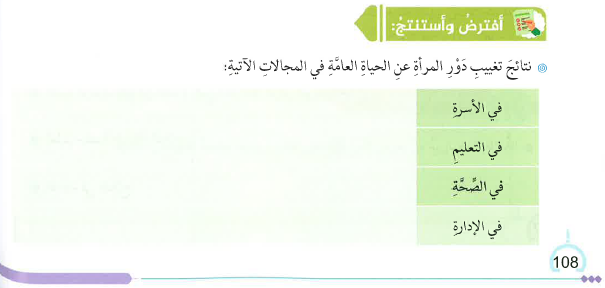 هداية تفكك الأسرة /  ضياع الأطفال
النقص في الكفاءات العلمية
انعدام التخصصات النسائية في مجال الطب
غياب العنصر النسائي / النقص في الخدمات وتعطيل المصالح
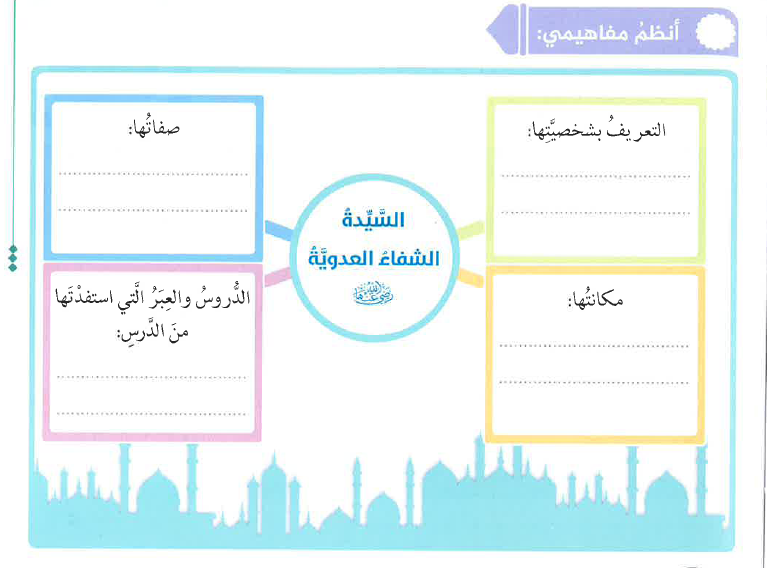 مثقفة تجيد القراءة والكتابة والطب
الشفاء بنت عبد الله القرشية العدوية
صحابية جليلة ذات وجاهة وعقل
للمرأة دور فعّال في تطوير المجتمع
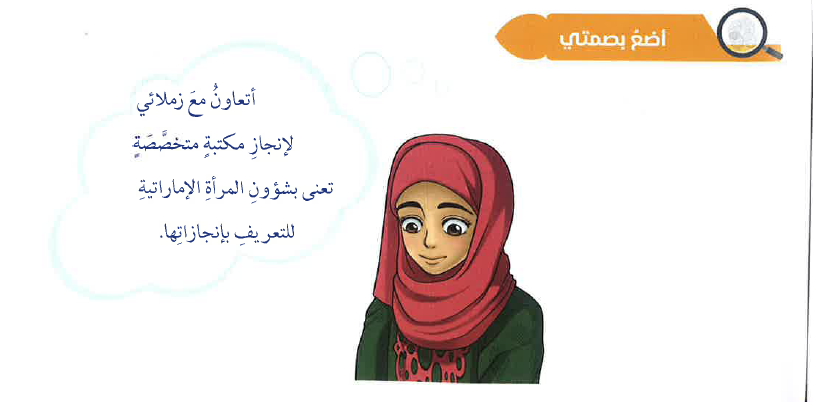 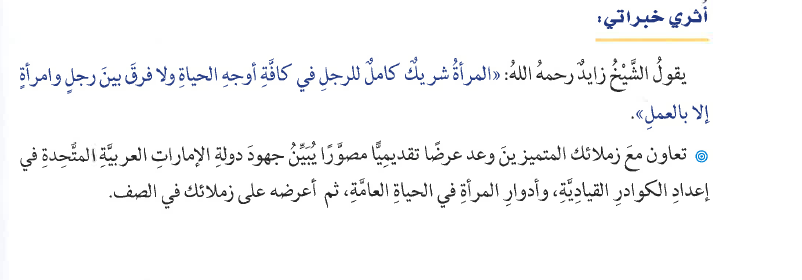 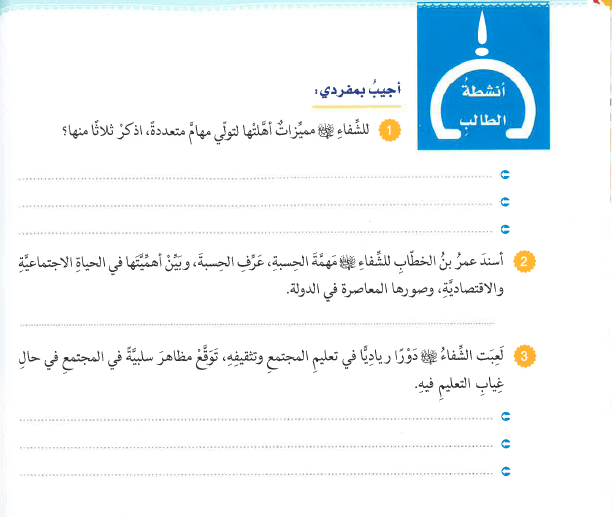 امرأة مثقفة تجيد القراءة والكتابة
العلم بالطب والإجادة فيه
الأمانة والثقة
الحسبة  -  الدور الاجتماعي  -  مراقبة الأسواق
تصدع الأسرة وسوء تربية الأبناء
انتشار الجهل وتدني مستوى الوعي وانعدام التنمية
التخلف الحضاري
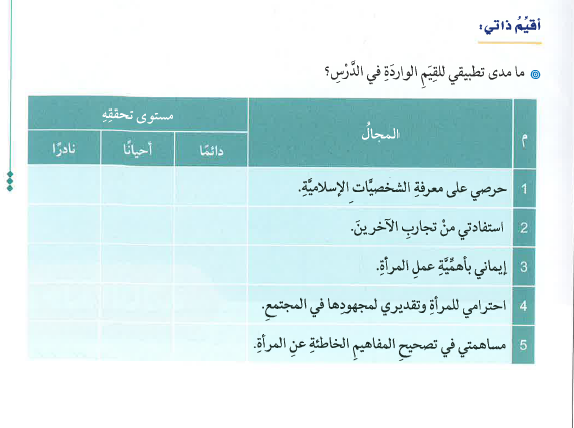